Одуванчик
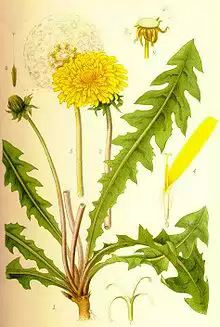 Составил
Ученик 7б класса
ГКОУ ВО кадетской
Школы-интерната 
Самойлов Глеб.
ЛИТЕРАТУРНОЕ
Литературное «одуванчик» — одно из многих названий этого общеизвестного растения. В.И. Даль приводит форму без уменьшительного суффикса одуван. Слово образовано с суффиксом -ан (активным в северо-восточных и уральских говорах) от глагольной формы оду́ть, равной литературному обдуть. В этом названии отражается особенность растения — его опушённые семянки сносятся ветром или лёгким дуновением.
БИОЛОГИЯ
Одуванчик — растение с ветвистым, стержневым корнем толщиной около 2 см и длиной около 60 см, в верхней части переходящим в короткое многоглавое корневище.

Листья голые, перисто-надрезанные или цельные, собранные в прикорневую розетку.

Цветоносная стрелка сочная, цилиндрическая, полая внутри, оканчивающаяся одиночной корзинкой язычковых ярко-жёлтых цветков.

Все части растения содержат густой белый млечный сок.

Цветёт одуванчик в мае, плодоносит семянками с белым хохолком — с июня до середины осени.
Загадки.
В летний солнечный денек
 Золотой расцвел цветок.
 На высокой тонкой ножке
 все дремал он у дорожки,
 А проснулся - улыбнулся: 
 - вот пушистый я какой!
 Ах, боюсь, что разлечусь,
 Тише, ветер луговой!
Над лугом парашютики
 Качаются на прутике. 
 На ветру качаются,
 По ветру разлетаются.
Есть один такой цветок,
 Не вплетешь его в венок,
 На него подуй слегка,
 Был цветок — и нет цветка.
Капли солнца спозаранку 
 Появились на полянке. 
 Это в жёлтый сарафанчик 
 Нарядился...
Приметы.
Одуванчик сжимает шар — к скорому дождю.
Если за один раз Вам удастся сдуть все семена одуванчика, - то загаданное желание сбудется, при условии, что из сдутых семян вырастет хоть один цветок.
Если снится одуванчик в зеленой траве, то вас ждет счастливый союз.
Стихи.
Одуванчик

Стоит он у стёжки
 На тоненькой ножке,
 Гордится обновой -
 Шапкой пуховой.
 Померить ту шапку
 Жуку захотелось,
 Едва прикоснулся,
 Она разлетелась.
 И.Винокуров
Елена Приходько 

Шла по городу Весна,
 Кошелёк несла она.
 Краски яркие и кисти
 Нужно было ей купить.
 Приоткрыла кошелёк,
 А монетки
 Скок, скок, скок!-
 Раскатились,
 убежали,
 Одуванчиками стали.
Парашютисты

И. Токмакова

Из шариков пушистых
 Над пестрым летним лугом
 Летят парашютисты
 Вдогонку друг за другом.
 Едва земли коснутся —
 Уснут, как на диванчике.
 А по весне проснутся...
 и будут - одуванчики!
Галерея
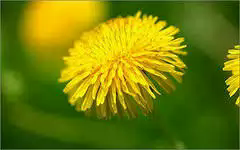 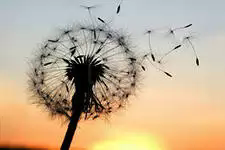 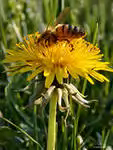 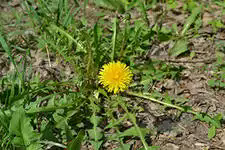 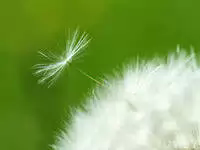 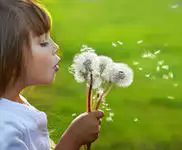 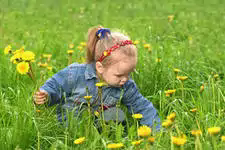 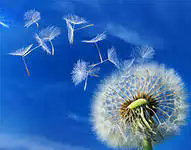 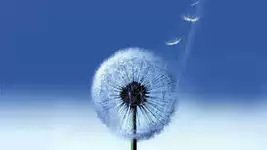 интернет ресурсы
http://im5-tub-ru.yandex.net/i?id=568500605-10-72&n=21http://im6-tub-ru.yanhttp://im6-tub-ru.yandex.net/i?id=38061634-33-72&n=21dex.net/i?id=454436153-11-72&n=21http://im6-tub-ru.yandex. http://im7-tub-ru.yandex.net/i?id=116845927-36-72&n=21net/i?id=http://im3-tub-ru.yandex.net/i?id=402076962-65-72&n=21273427724-17-72&n=21